DTTF/NB479: Dszquphsbqiz		Day 33
Announcements:
SHA due tomorrow
Last exam Thursday
Available for project questions this week
Next week you will evaluate each other’s presentations.
Questions? 

Secret sharing
What is secret splitting?
1
I have a secret I want to share
To figure it out, you’ll need teamwork.

r, M-r (mod n)
r1, r2, …ri-1, M-Σi (ri) (all mod n)
[Speaker Notes: If I want 2 people to work together to find M, I can give them r and M-r and tell them to sum
The (mod n) is for]
There are many applications of secret splitting and secret sharing
2
Inheritances
Military
Government
Information security

What if I wanted a subset of the people to be able to reconstruct the secret?
Secret splitting is trivial
Secret sharing is not!
[Speaker Notes: Rival siblings mentioned in a will
Military: need more than one person to cooperate to press the big red button
Government: a cabinet working together has as much power as the president
Info: divide onto n servers, all of which must be hacked to recover]
Threshold schemes require t people of a set of w to compute the secret
(t , w) – threshold Scheme
If t = w, then all participants are required
Knowing t or more pieces makes M easily computable
t–1 or fewer pieces leaves M completely undetermined
Idea: we can use curve fitting to reconstruct a function, and thus a message
3
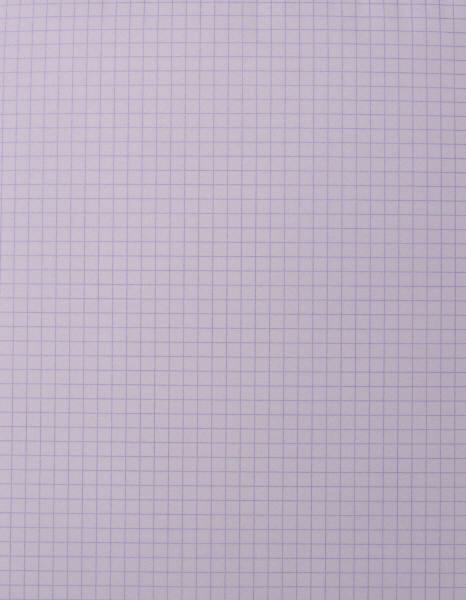 Secret
The y-intercept of the line encodes the secret!
Your quiz question is an example of a (2,3) scheme
The Shamir threshold scheme uses curve-fitting with higher dimensions
4-5
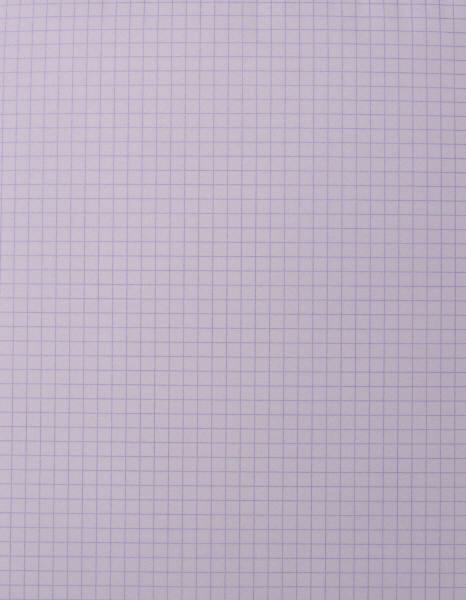 The y-intercept of the line encodes the secret!

Derivation on board
Secret
Extensions to Shamir
4-5
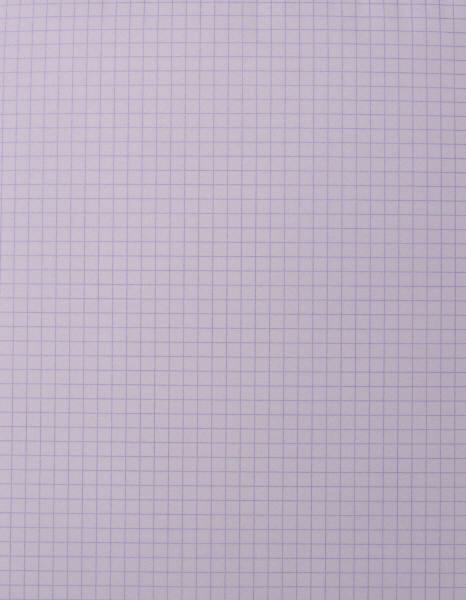 Multiple shares

Multiple groups of people
Secret
In the Blakely scheme, we represent the secret as the y-coordinate of the intersection of hyperplanes
6
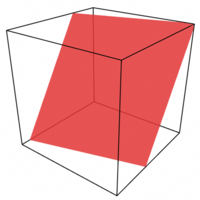 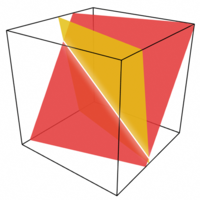 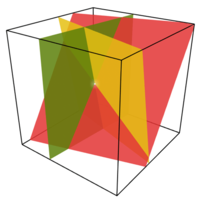 http://en.wikipedia.org/wiki/Secret_sharing
Back to Shamir
7-9
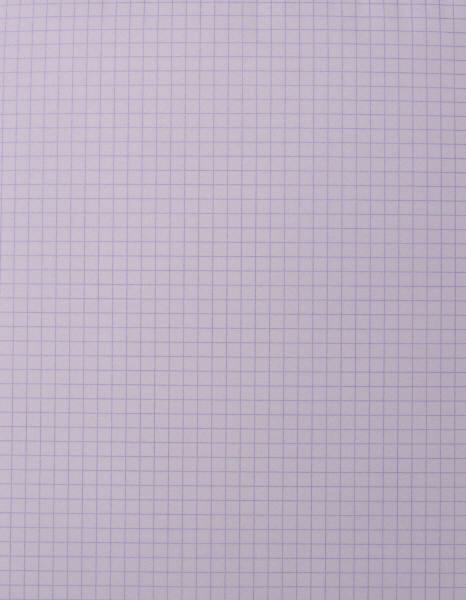 Secret
The y-intercept of the line encodes the secret!
Your quiz question is an example of a (4, 6) scheme

Solve it and see you Thursday!
Mignotte Method
(t, n) threshold scheme
Uses Chinese remainder theorem
Solving a system of equations, mod n
Method
Construct a Mignotte Sequence

Conditions:
Pairwise relatively prime
s

Shares:
Reconstruction
Solve:





Using Chinese Remainder Theorem
Unique (mod m1 *** mn )